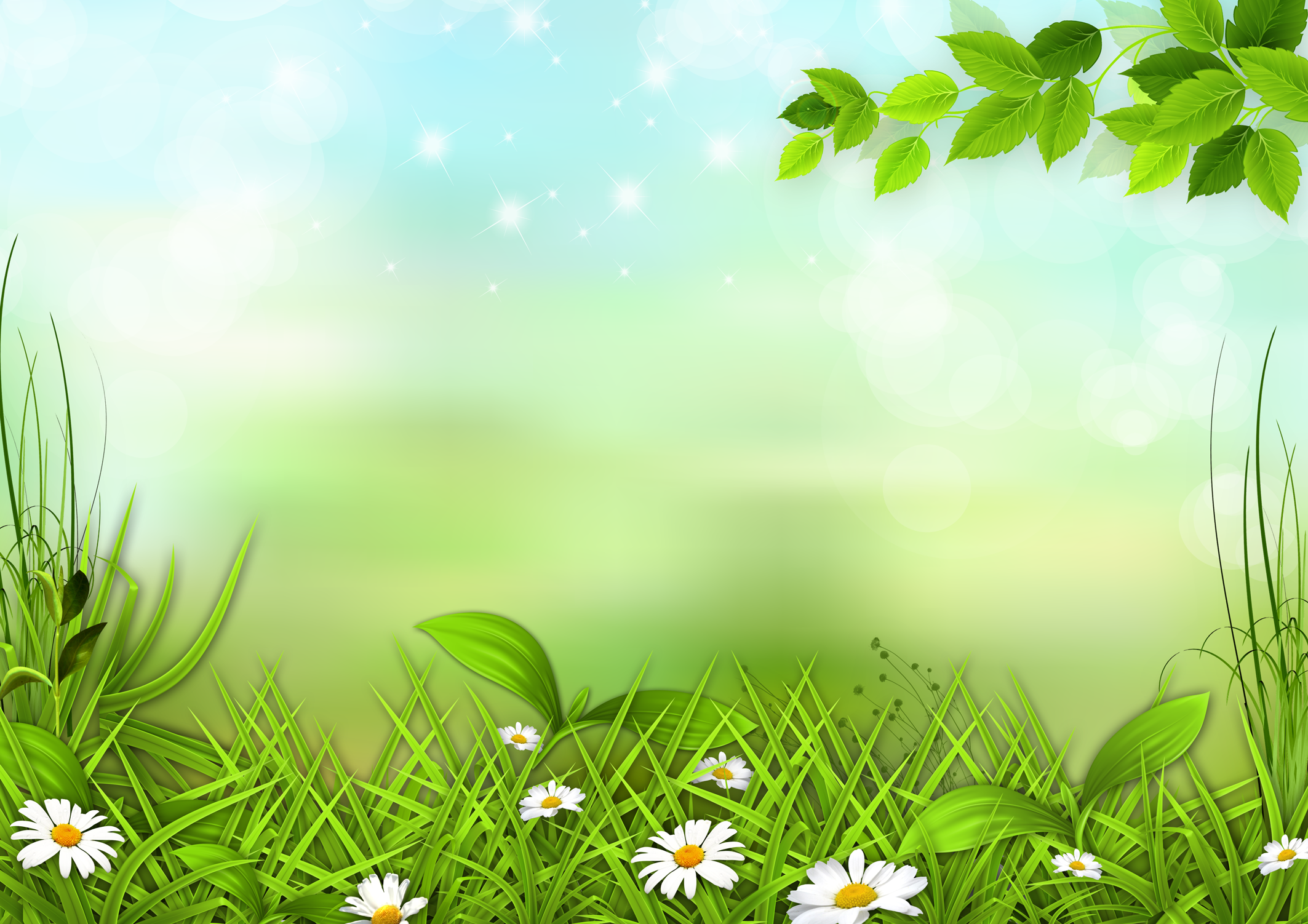 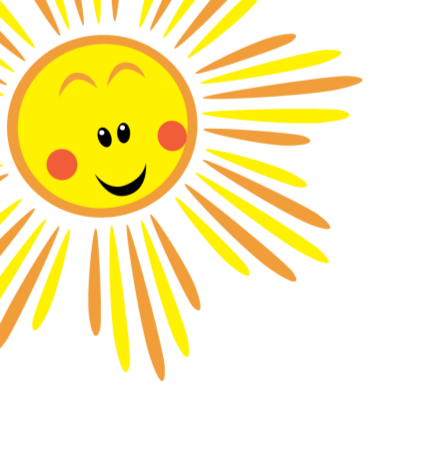 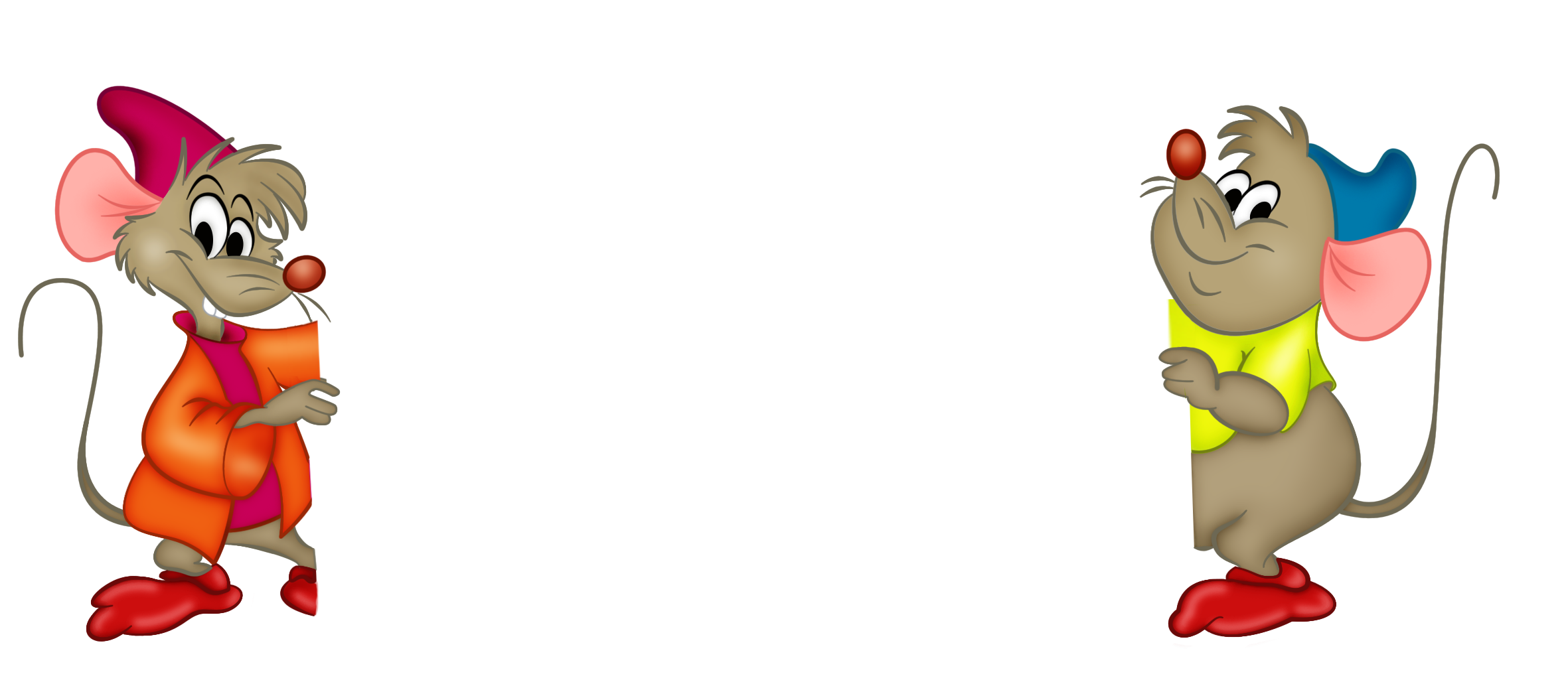 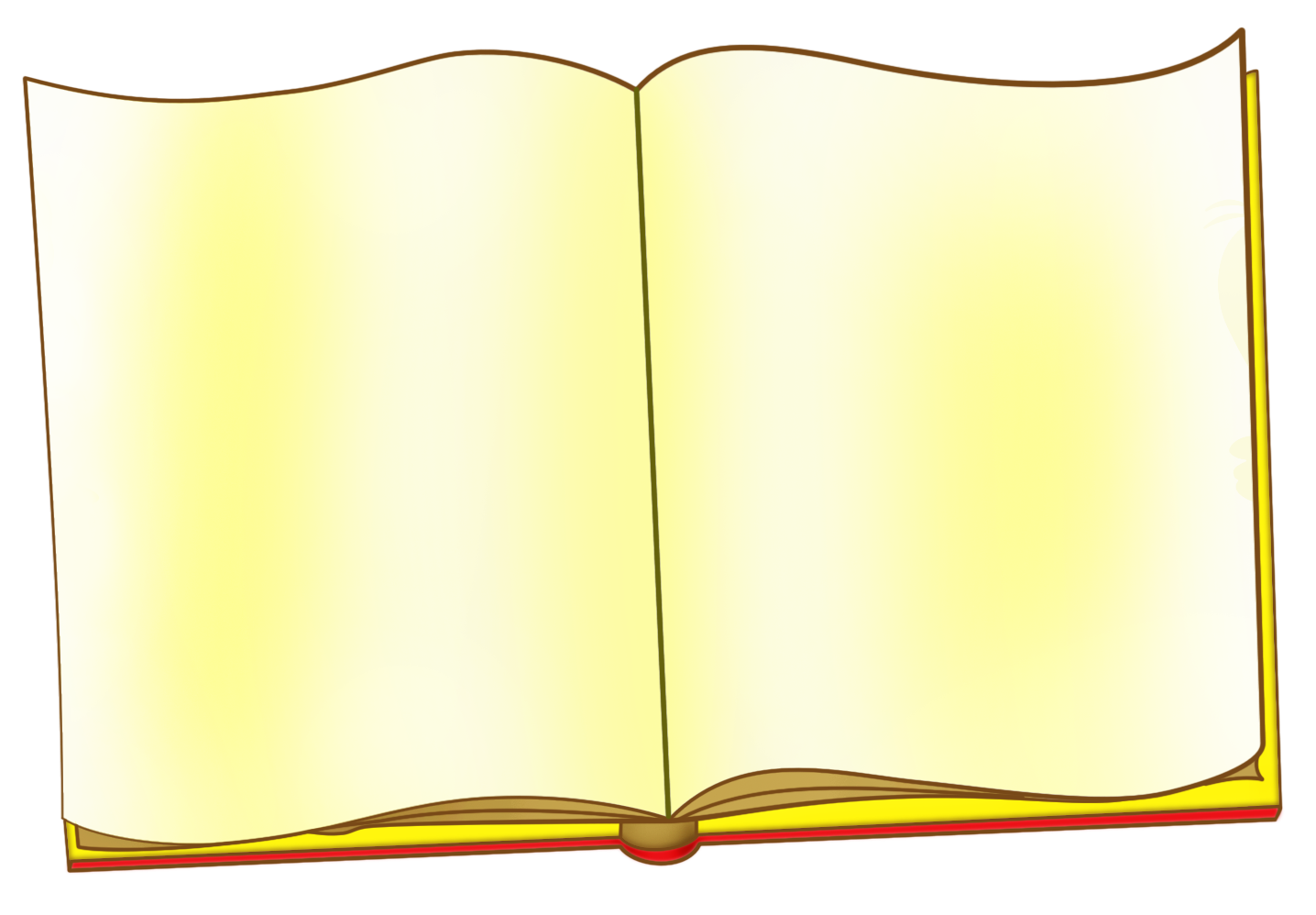 Дистанционное
обучение
Фотоотчёт “ МЛАДШАЯ ГРУППА”
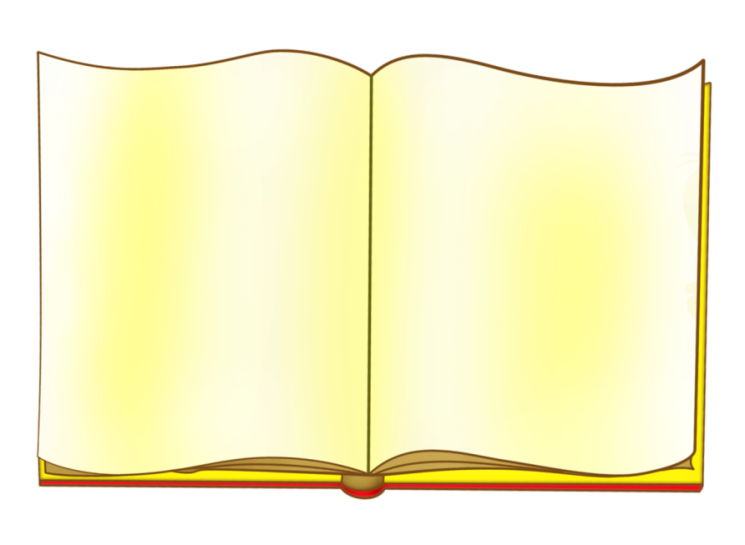 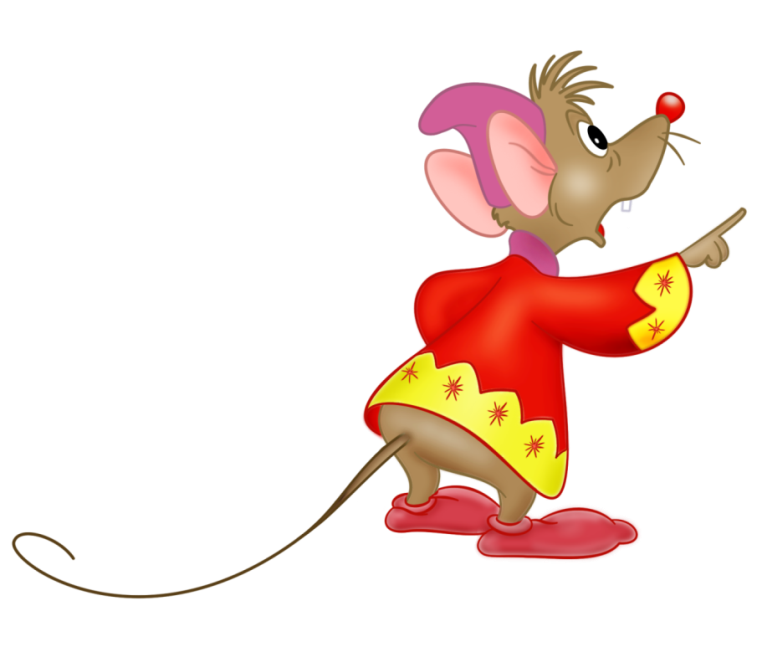 Аппликация
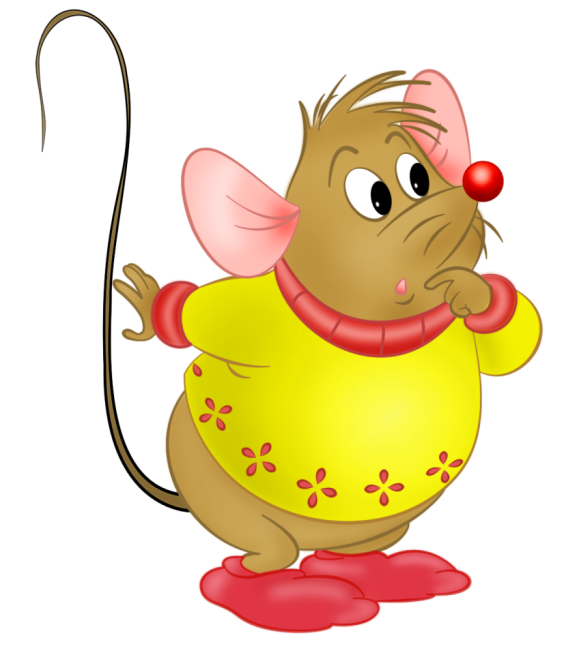 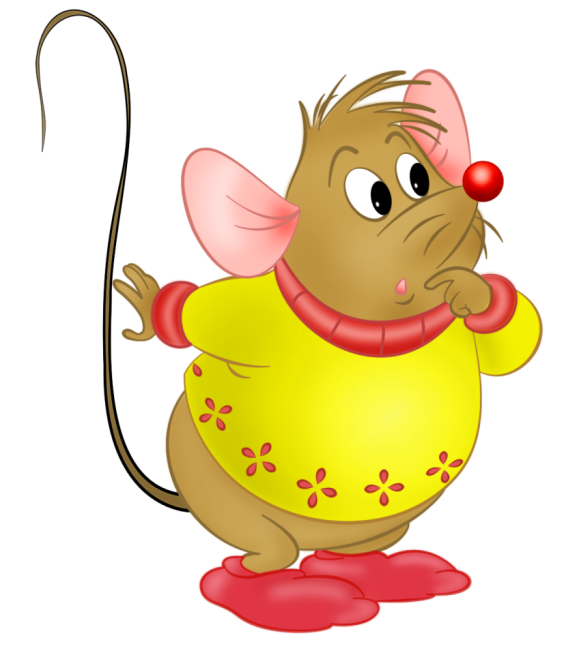 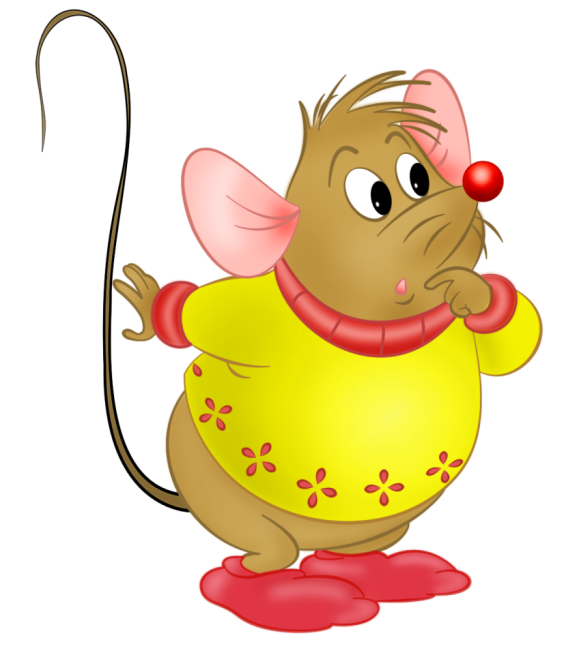 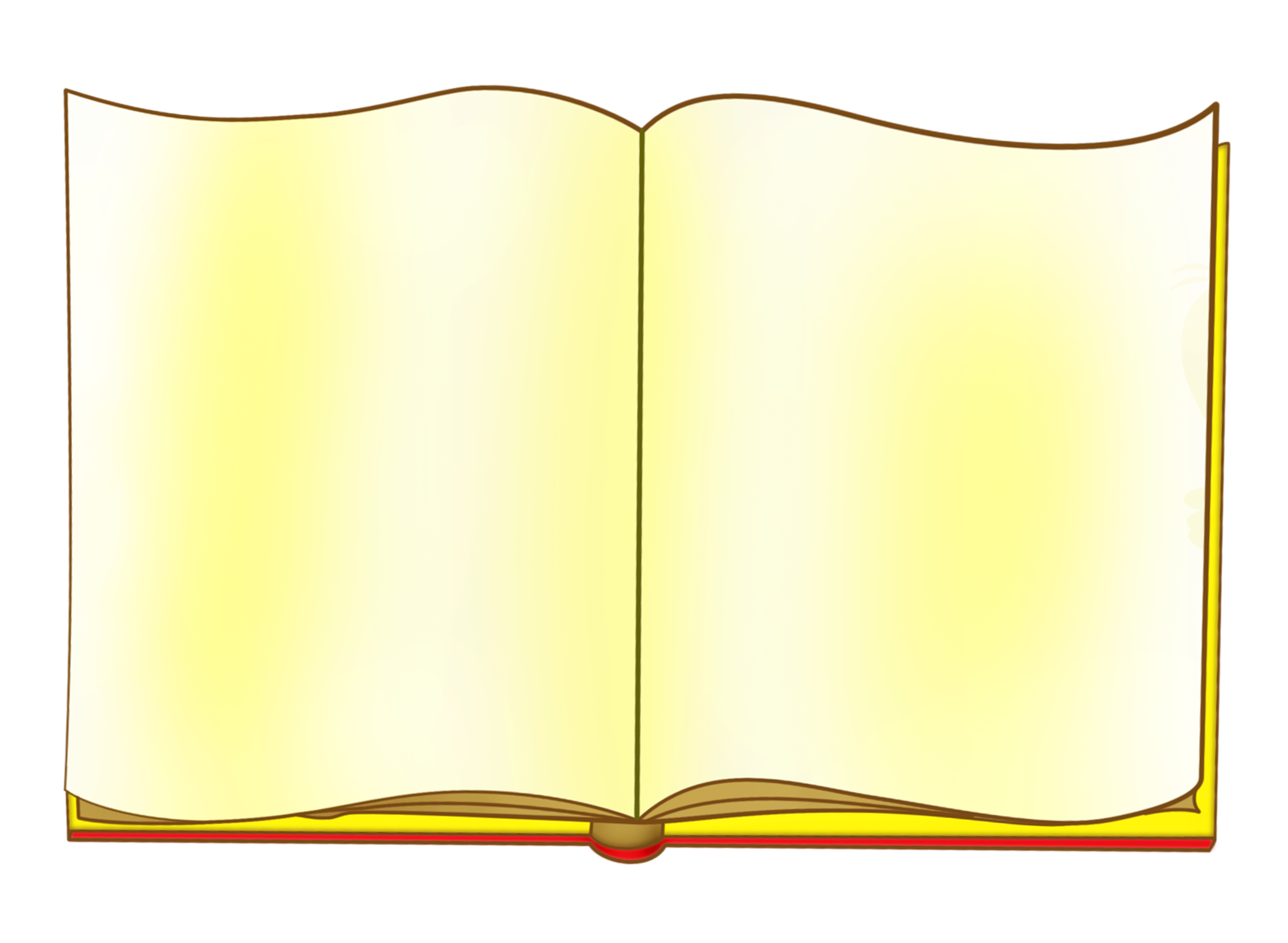 Проведенной работой 
остались довольны все: 
дети и их родители, 
воспитатели.
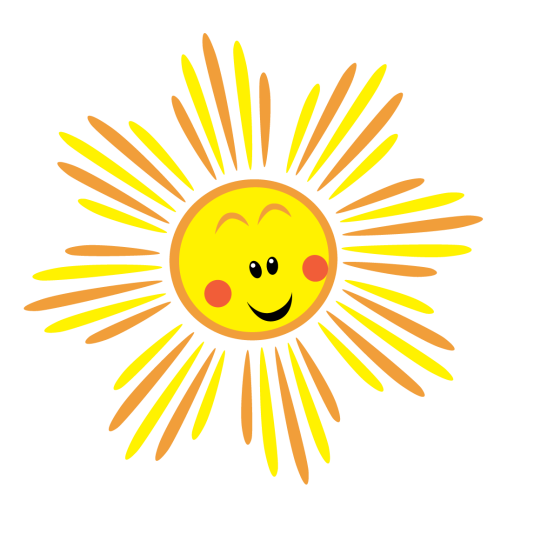 СПАСИБО ЗА ВНИМАНИЕ